Perishable Products Export Control Board
ANNUAL PERFORMANCE PLAN AND STRATEGIC PLAN2023/202419 April 2023
1
PPECB BOARD
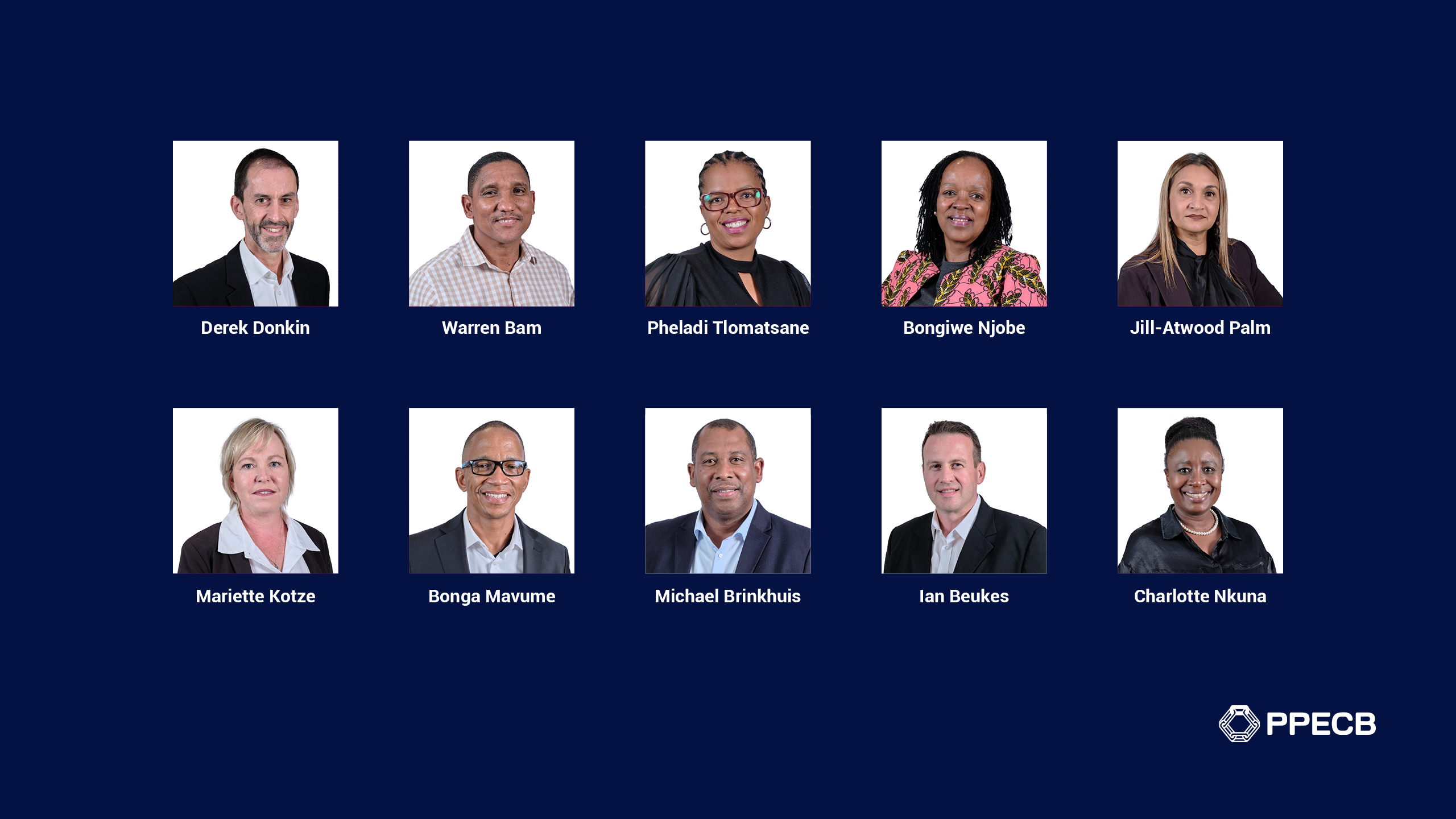 2
SITUATIONAL ANALYSIS
3
CONSIDERATIONS
Energy Crisis
Ports and Railways
Job Creation
Stability of SOE’s
Market Access
Female Farmer Support
Digital Skills Development
Ease of Doing Business
4
4
WHAT ARE WE SEEING GLOBALLY?
5
PPECB STRATEGIC PROJECTS
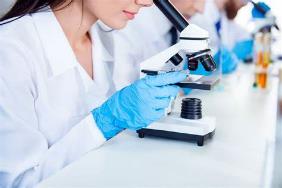 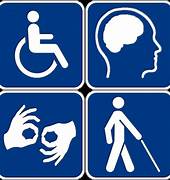 6
PROGRAMMES AND TARGETS 2023/2024
7
FOCUS AREAS
Enabler
Regulator
8
MTEF FOR PERIOD F2020 TO F2028
9
BUDGET ALLOCATION : PROGRAMME
10
INITIATIVES FOR 2023/2024
11
12